Collaboration: legal context and sideboards
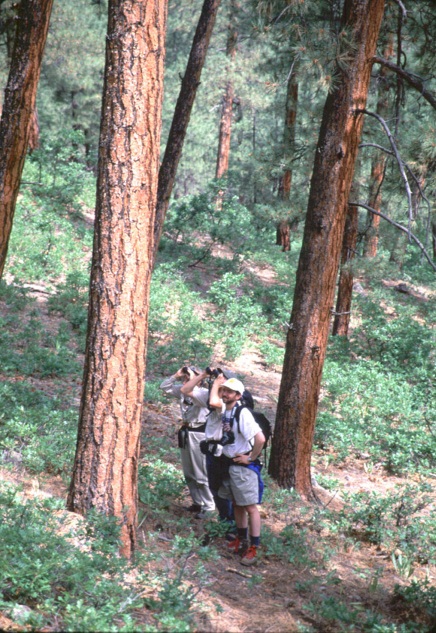 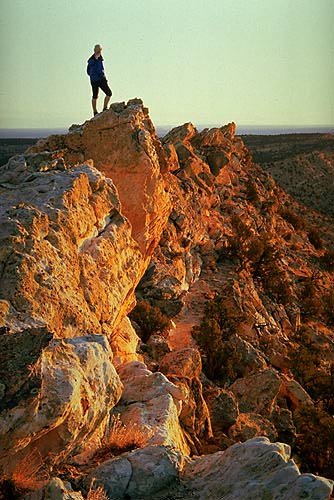 Presented by 
Mike Anderson The Wilderness Society
What is collaboration?
Co-labor: Working together
(Webster’s second definition: Assisting the enemy!)
 2012 Forest Planning Rule definition:
People with diverse interests
Sharing knowledge, ideas, & resources
Working together toward common purpose
[Speaker Notes: Conflict resolution + public participation
Potent advocate for restoration – formula for political and financial support and success]
Legal evolution
Secure Rural Schools Act (2000)
Title II - Resource Advisory Committees
Title VI – Community Forest Restoration Program, New Mexico
 Healthy Forest Restoration Act (2004) 
 E.O. on Cooperative Conservation (2004)
 Forest Landscape Restoration Act (2009)
 Forest Planning Rule (2012)
 Farm Bill Forestry Title (2014)
Legal Authorities and MANDATES
Special Funding
 Secure Rural Schools Act
 Forest Landscape Restoration Act 
 NEPA Streamlining
 Healthy Forest Restoration Act
 2014 Farm Bill, Forestry Title
 National Forest Planning
 E.O. on Cooperative Conservation
SPECIAL Funding - SRS
Resource Advisory Committees (Title II) 
 FACA chartered
 Formal structure with defined interest groups: environmental, industry, government 

 Community Forest Restoration Program, New Mexico (Title VI)
“include a diverse and balanced group of stakeholders as well as appropriate Federal, Tribal, State, County, and Municipal government representatives in the design, implementation, and monitoring of the project”
Special funding – FLRA/CFLRP
Forest Landscape Restoration Act
“… developed and implemented through a collaborative process…”
Representing diverse interests
Transparent and nonexclusive, or consistent with SRS Title II RACs.
Nepa STREAMLINING - HFRA
Healthy Forest Restoration Act, Hazardous Fuels Reduction
 Sec. 104(f) - Public Collaboration “… shall facilitate collaboration among State and local governments and Indian tribes, and participation of interested persons …”
NEPA Streamlining
2014 Agriculture Act, Forestry Title
Sec. 603(b) - Collaborative Restoration Project “… developed and implemented through a collaborative process…”
Representing diverse interests
Transparent and nonexclusive, or consistent with SRS Title II RACs.
(same as FLRA/CFLRP)
Forest PLANNING
2012 Planning Rule
use collaborative processes “where feasible and appropriate.” 
Council on Environmental Quality - spectrum of public engagement in NEPA
National Advisory Committee
National Advisory committee
sideboards
All federal laws still apply.
Projects must be consistent with forest plan
 Forest Service retains decision-making authority.
 diverse, balanced, transparent, non-exclusive
 Federal Advisory Committee Act?
Federal Advisory Committee Act
“Established or Utilized”?
Utilize = Manage or Control (e.g. members, agenda, funding, meeting place)
 If so, group cannot give collective advice unless chartered
Careful not to seek consensus
 If not, group can give advice – no charter needed.  Relax!